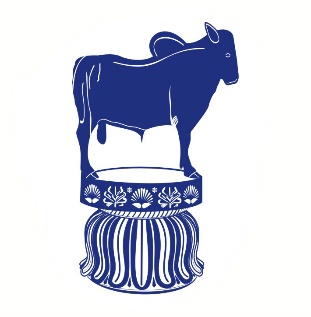 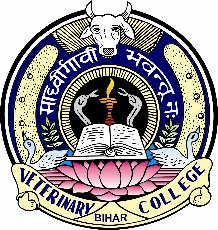 ANS Pharmacology: General Considerations(Part-II)
Dr. Rashmi Rekha Kumari
Asstt. Prof, Deptt. Of Pharmacology & Toxicology,BVC,Patna-14
Content
Types Of Autonomic Fibers In Autonomic Nervous
Sympathetic Nervous System
Parasympathetc Nervous System
 Comparison Between Sympathetic And Parasympathetic System
Responses Of Effector Organs To Autonomic Nerve Impulse
Autonomic Efferent/Visceral Efferent Fibers
Sympathetic and Parasympathetic Nervous System
Type of autonomic fibers based on release of transmitters
Cholinergic Fiber: Neuron liberate Ach as a major neurotransmitter
 All Preganglionic  autonomic fiber (sympathetic as well as parasympathetic),
 All Postganglionic Parasympathetic fiber and
 A few post ganglionic sympathetic fiber(sweat gland in human) 
Adrenergic Fiber: Neuron liberate norepinephrine as a  neurotransmitter. Example: Majority of Postganglionic sympathetic fiber.
The term adrenergic and cholinergic are given by Dale
Noradrenergic Norcholinergic fiber(NANC) release nitric oxide as their neurotransmitter substance. These fibers innervate GI tract, vasculature and external genitalia. Nitric Oxide is  a noradrenergic norcholinergic neurotransmitter responsible for penile erection.
Type of autonomic fibers based on release of transmitters(conti…)
Types of Peripheral Nerve Fibers
Sympathetic nervous system
Sympathetic nervous system also called as thoracolumbar system. 
Sympathetic system is not essential to life in a controlled environment but under the circumstances of stress, however the lack of sympathoadrenal functions become evident.
 Sympathetic stimulation prepares the body to deal with exciting and   stressful situations, e.g. strengthening its defences in danger.  sympathetic stimulation mobilises the body for 'fight or flight'.
Sympathetic nervous system/Thoracolumbar out flow
Structure of the Sympathetic Division 
 Pathway from Spinal Cord to Sympathetic Trunk Ganglia

Organization of Sympathetic Trunk Ganglia 

Pathways from Sympathetic Trunk Ganglia to Visceral Effectors
Sympathetic nervous system/Thoracolumbar out flow
The cells that  give rise to the preganglionic fiber lie mainly in the intermediolateral column of the spinal cord and extends from the first thoracic to second or third lumber segment.

The axons from these are carried in the anterior(ventral nerve root and synapse with the the neurons lying in the sympathetic ganglia outside the cerebrospinal axis.

The sympathetic ganglia are found in three location paravertebral, Prevertebral and terminal.
Sympathetic nervous system
Afferent impulses are carried to the brain from the spinal cord through spinobulbur pathway
Sympthetic nervous system(conti……….)
Paravertebral(vertebral) ganglia located bilaterally to the ventral aspect of spinal column
Ganglia on each side of cerebrospinal axis are interconnected by nerve fiber to form sympathetic ganglionic chain that extends into cervical and sacral region; however ganglia in these area receive fiber only from thoracolumbar out flow
Post ganglionic fiber from parasympathetic ganglia supply sweats glands and pilomotor muscle and to blood vessels of skeletal muscle and skin.
The prevertebral ganglia are located more peripherally than vertebral column and lie in the abdomen and pelvis near the ventral surface of bony vertebral column
 It include the celiac, cranial(anterior mesenteric), and caudal(posterior mesenteric ganglia)
Sympathetic Nervous system(continued)
They supply fiber to abdominal and pelvic viscera.
Many of the thoracic  nerve fiber from first to last thoracic segment pass through the paravertebral ganglia to form splanchnic nerve and donot synapse until they reach celiac ganglia; others directly inervate adrenal medulla.  

Sympathetic distribution(vasomotor, pupillodilator, secretory and pilomotor) and control of head and neck arises from cervical sympathetic chain and its three ganglia; cranial  (anterior or superior),middle and caudal cervical ganglia.

Fibers from cervical ganglia and anterior thoracic ganglia innervate the thoracic organs
Schematic representation of Peripheral Autonomic nerves and effector organ on the basis of chemical mediators Source: Goodman Gillman
Solid line: Preganglionic
Brocken line: Postganglionic
Autonomic Nervous System
Cholinergic fiber: Blue
Neurotransmitter: Acetylcholine

Adrenergic fiber: Red, Neurotransmitter: Norepinephrine


Visceral afferent fiber: Green, Transmitter: Substance P, VIP, Glutamate Aspartate
Sympathetic Nervous system(conti…..)
Adrenal medulla is an extremely important component of sympathetic nervous system

It is embryologically and functionally homologous to sympathetic ganglia(derived from neural crest) but doesnot contain postsynaptic neuronal cell. 

 Instead secretory chromaffin cells are present. They are innervated by typical preganglionic fiber(cholinergic) that issue from midthoracic spinal cord
Sympathetic Nervous system(conti…..)
Adrenal medulla differs from sympathetic ganglia in that it releases epinephrine in human being and many other species is epinephrine(adrenaline) whereas norepinephrine is released from post ganglionic sympathetic fiber.
Parasympathetic nervous system
Parasympathetic nervous system otherwise called as craniosacral outflow. 
Parasympathetic system is organised  mainly for discrete and localised discharge. Although it is concerned primarily for conservation of energy and maintainance of organ function during the period of minimal activity, its elimination is not compatible to life.
 Parasympathetic stimulation has a tendency to slow down body processes except digestion and absorption of food and the functions of the genitourinary systems.
 Its general effect is that of a 'peace maker' allowing restoration processes to occur quietly and peacefully.
Parasympathetic Nervous System ( conti..)
Parasympathetic nervous system consist of preganglionic fiber that originate in three area of CNS and their postganglionic connections. 
The region of the central origin are the midbrain, medullaoblongata and the sacral part of the spinal cord.
The midbrain out flow consist of fibers arising from Edinger westphal nucleus of third cranial nerve and going to the celiary ganglion in the orbit. 
The medullary outflow consists of the parasympathetic components of the seventh, ninth and tenth cranial nerve.
Parasympathetic Nervous System ( conti..)
The fiber of seventh cranial nerve(facial nerve) form chorda tympani, which innervates the ganglia lying on submaxillary and sublingual gland.
The also form  the greater superficial petrosal nerve, which innervate the sphenopalatine ganglion
Ninth cranial nerve, glossopharyngeal components innervate the otic ganglion.
Post ganglionic Parasympathetic fiber from these ganglia supply sphincter of eyerish, the ciliary muscle, the salivary and lacrimal gland and the mucous gland of nose, mouth and pharynx, the fiber also include vasodilator nerve to the organ mentioned
Parasympathetic Nervous System ( conti..)
The tenth cranial nerve or vagus nerve arises in medulla and contain preganglionic fiber, most of which do not synapse until they reach many small ganglia lying directly on or in the viscera of the thorax, in the intestinal wall vagus fiber terminate around ganglion cells in the plexuses of  Auerbach and Meissner.
Thus Preganglionic fibers are very long whereas post ganglionic fibers are very short
Parasympathetic sacral out flow consist of axons that arise from the cells in the 2nd, third and fourth segment of sacral chord and proceed as preganglionic fiber to form pelvic nerve. 
They synapse in terminal ganglia lying near or within the bladder, rectum and sexual organs
The vagal and sacral outflow provide the motor and secretory fiber to  thoracic, abdominal organ.
Enteric Nervous System
Enteric Nervous system doe snot have unique connection to CNS

While under the influence of parasympathetic preganglionic fiber, Release of transmitter is usually is dominated by local control

Enteric neurons located in Auerbach’s and Meissner’s Plexus releases different neurotransmitters such as VIP, NO, nucleotide which causes relaxation of intestinal muscle.
Comparison between Sympathetic and Parasympathetic A.N.S.
Differences between Sympathetic and Parasympathetic A.N.S.
Response of Effector organ to Autonomic Nerve Impulse
In most places, sympathetic and parasympathetic neurotransmitters can be viewed as physiological/ functional antagonist

If one neurotransmitter inhibit certain function other augment that function

Most viscera are innervated by both division of autonomic nervous system and the level of activity at any one moment represent the integration of influence of two component.
THANK YOU